Wie is mijn naaste?
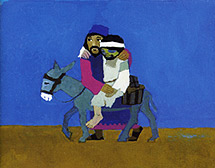 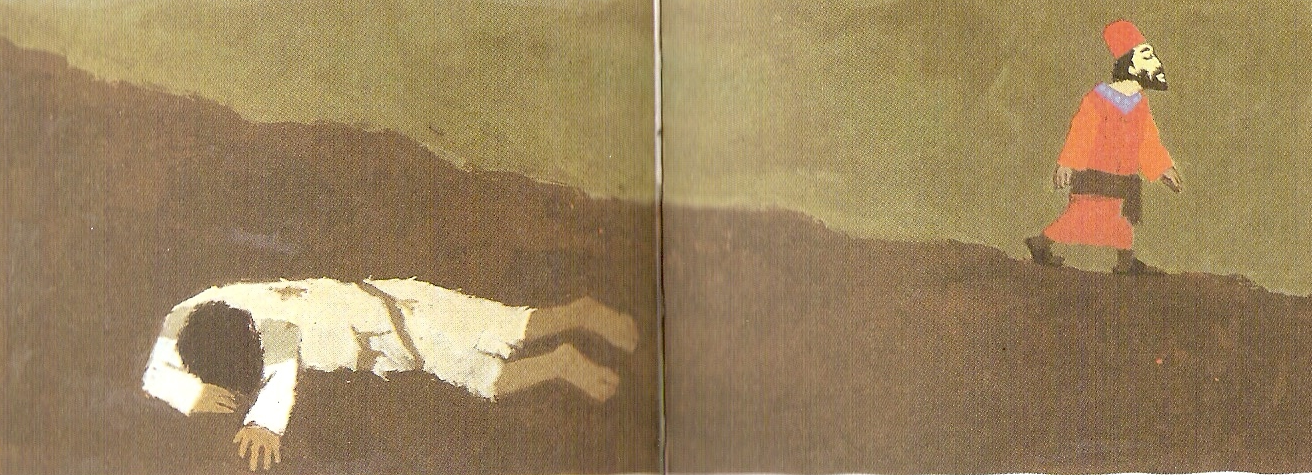 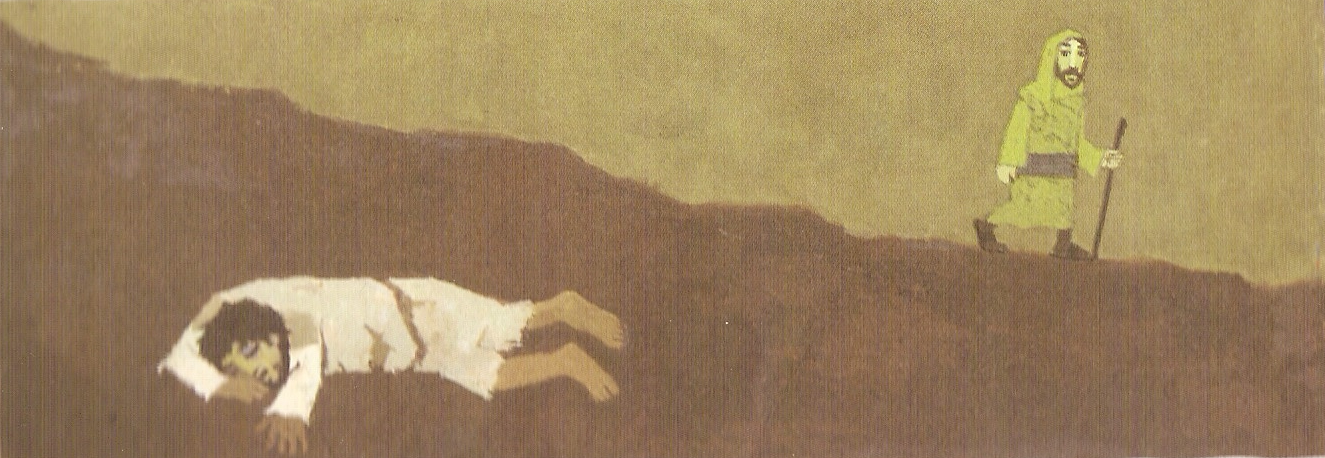 Experiment uit 1973
Uitgevoerd onder studenten theologie
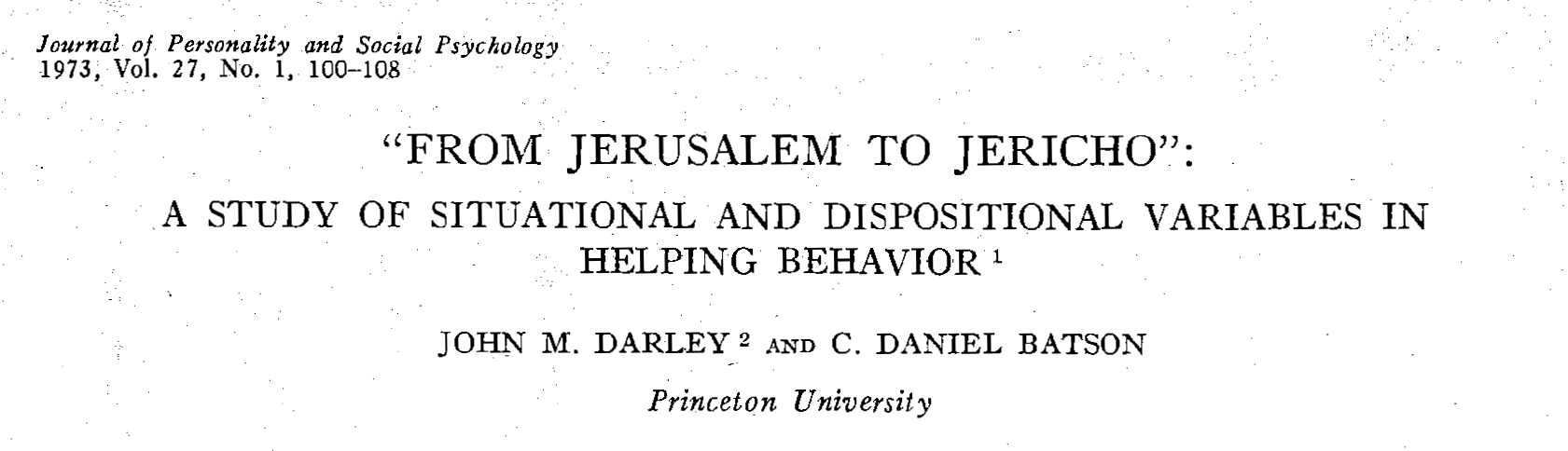 Wie van deze drie is de naaste geworden van het slachtoffer van de rovers?
Iemands naaste worden
De wetgeleerde heeft het verkeerde concept
Het is niet: die is wel en die niet mijn naaste

Je naaste is er allang
Opeens overkomt hij/zij je
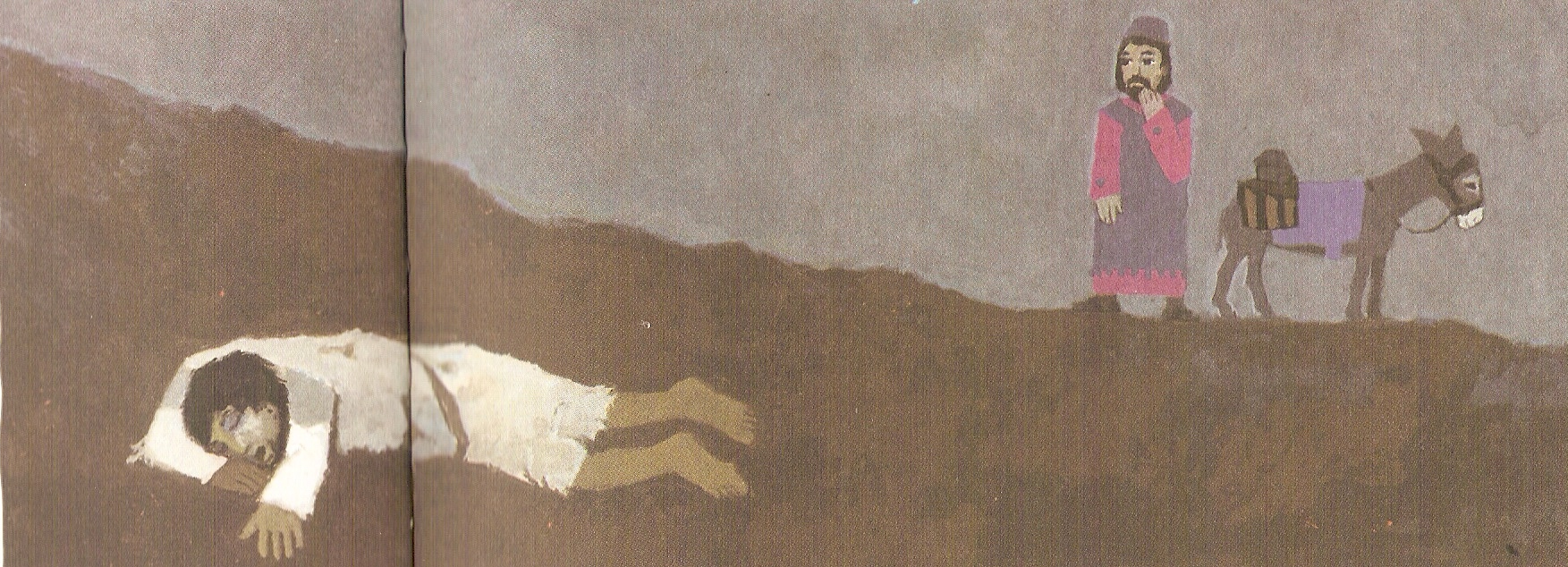 Je naaste kost je wat
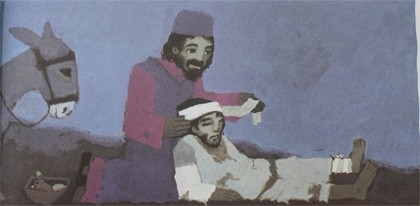 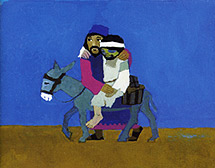 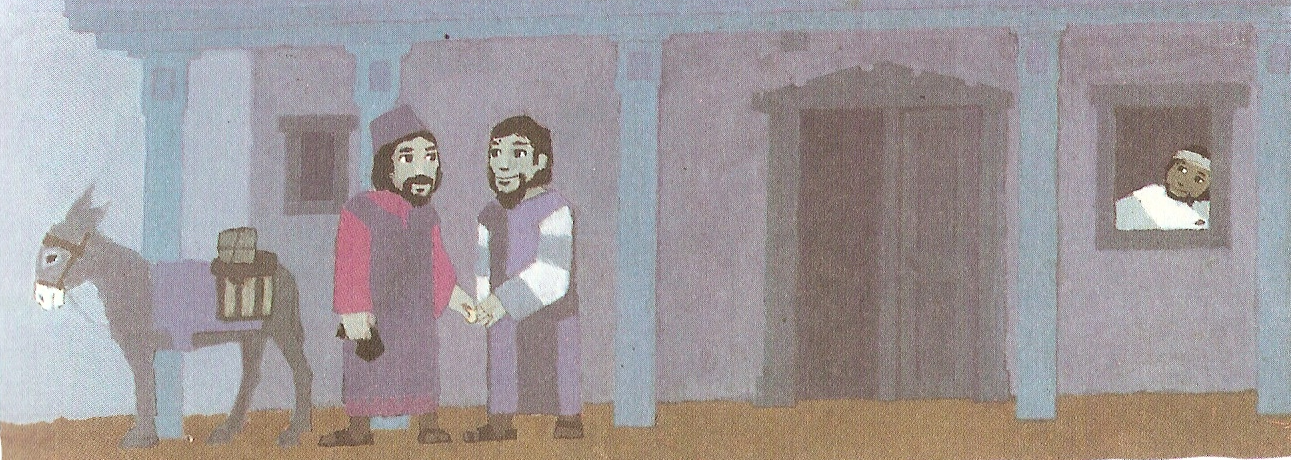 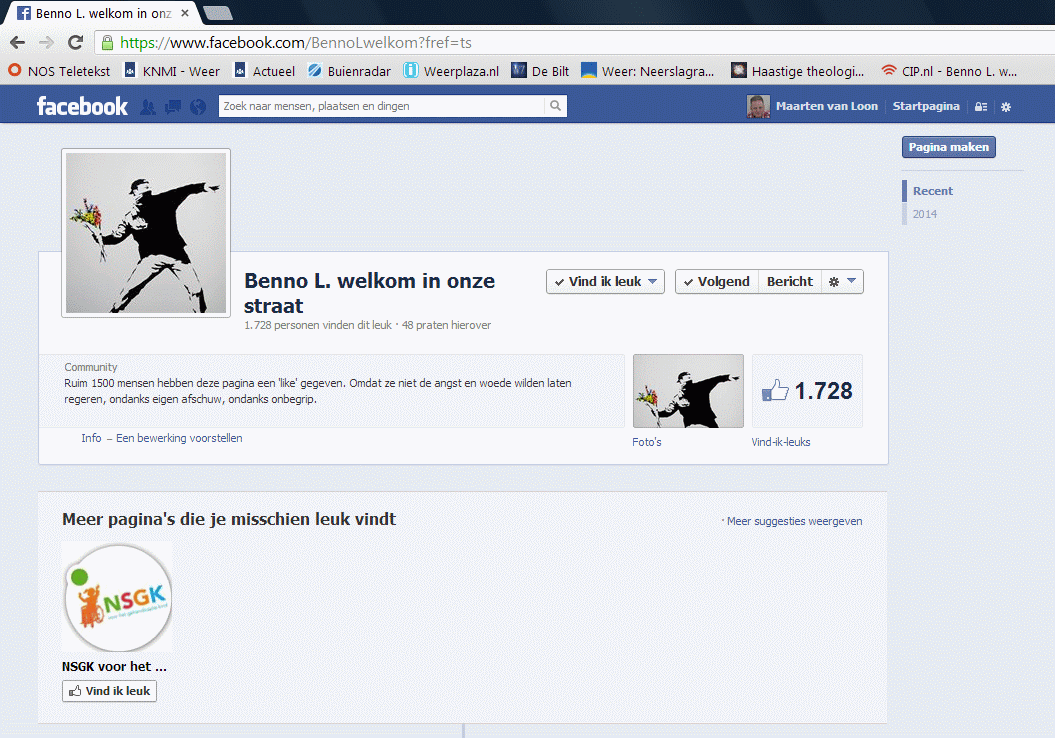 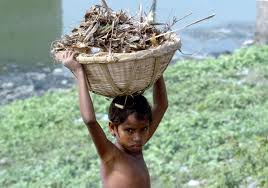 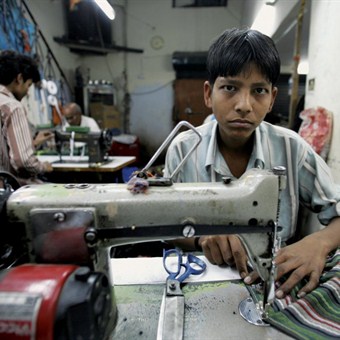 Innerlijk gewonde mensen
Ze zijn er om je heen
Wees opmerkzaam
Laat je daardoor raken
En kom in actie

Jezus’ uitnodiging: wees zo’n mens!
In de stijl van Christus
Jezus is de grote, barmhartige Samaritaan
“Ga en doe dan voortaan net zo”